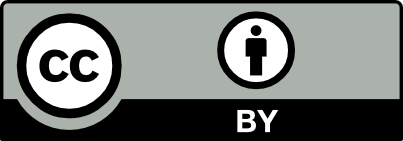 Diese Kacheldesignvorlage für Moodle von Pauline Zabransky steht unter einer CC BY 4.0 Lizenz
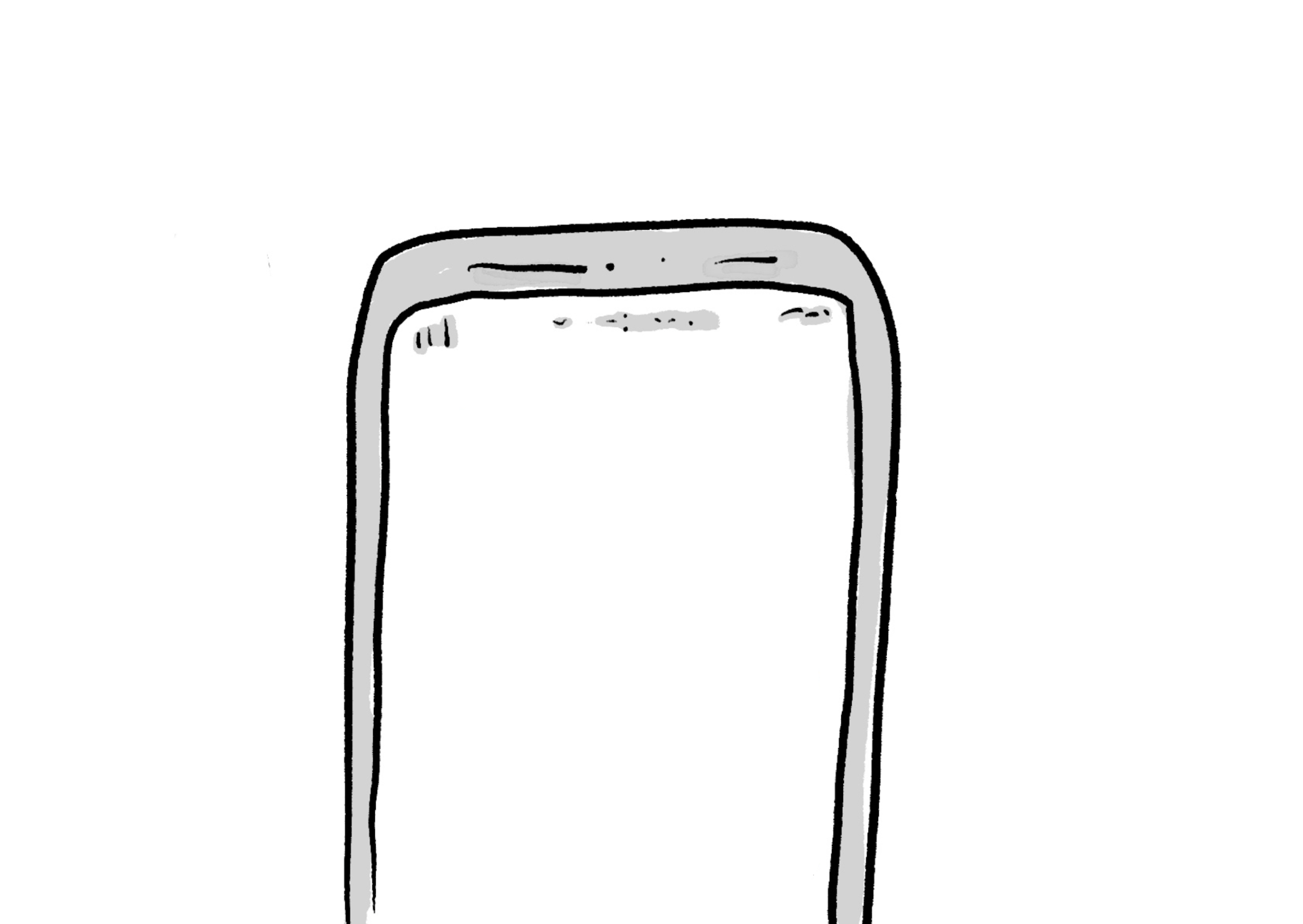 Titel der Lehr-veranstaltung
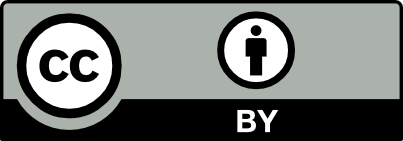 Diese Kacheldesignvorlage für Moodle von Pauline Zabransky steht unter einer CC BY 4.0 Lizenz
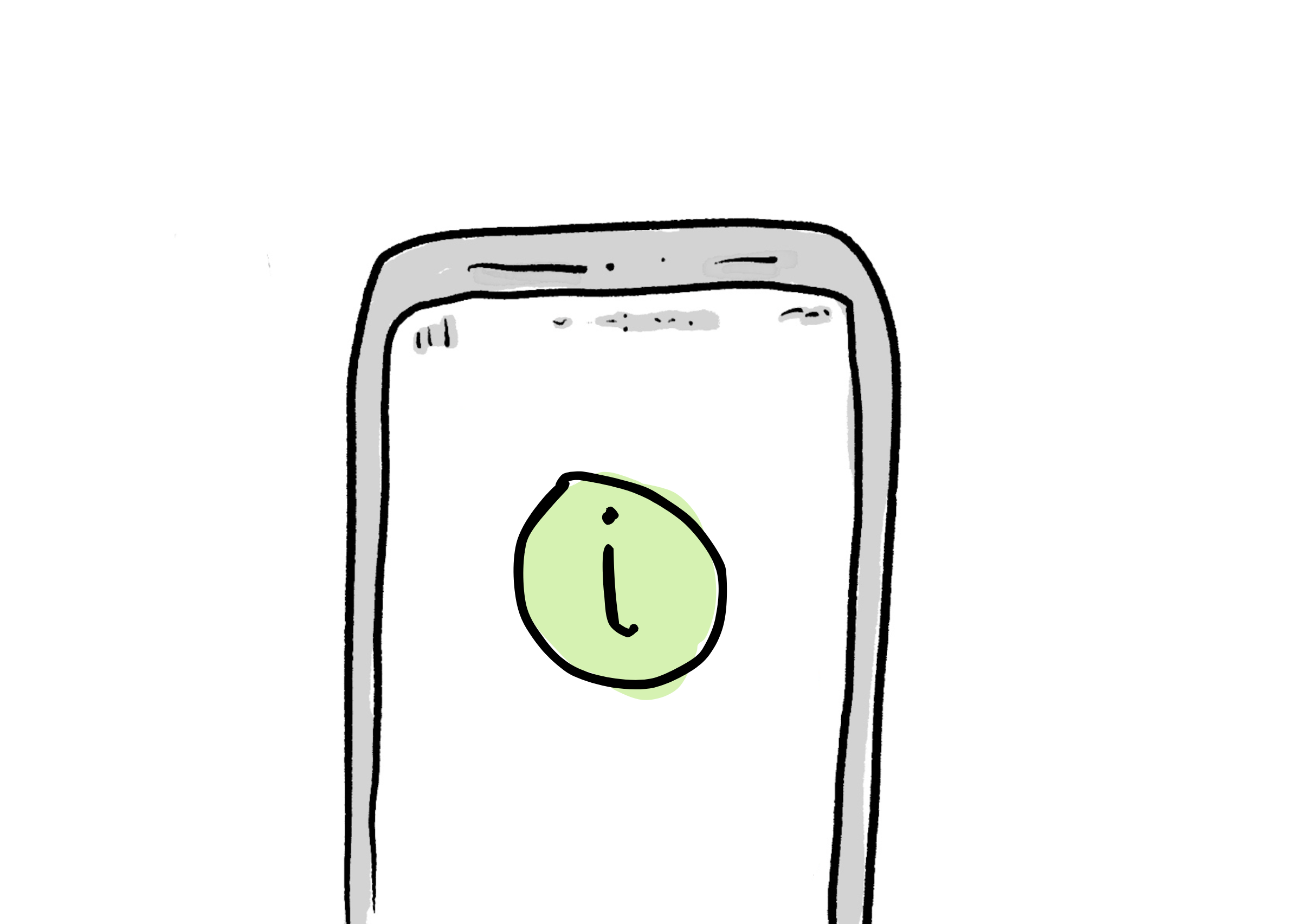 Informationen
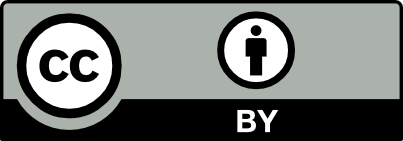 Diese Kacheldesignvorlage für Moodle von Pauline Zabransky steht unter einer CC BY 4.0 Lizenz
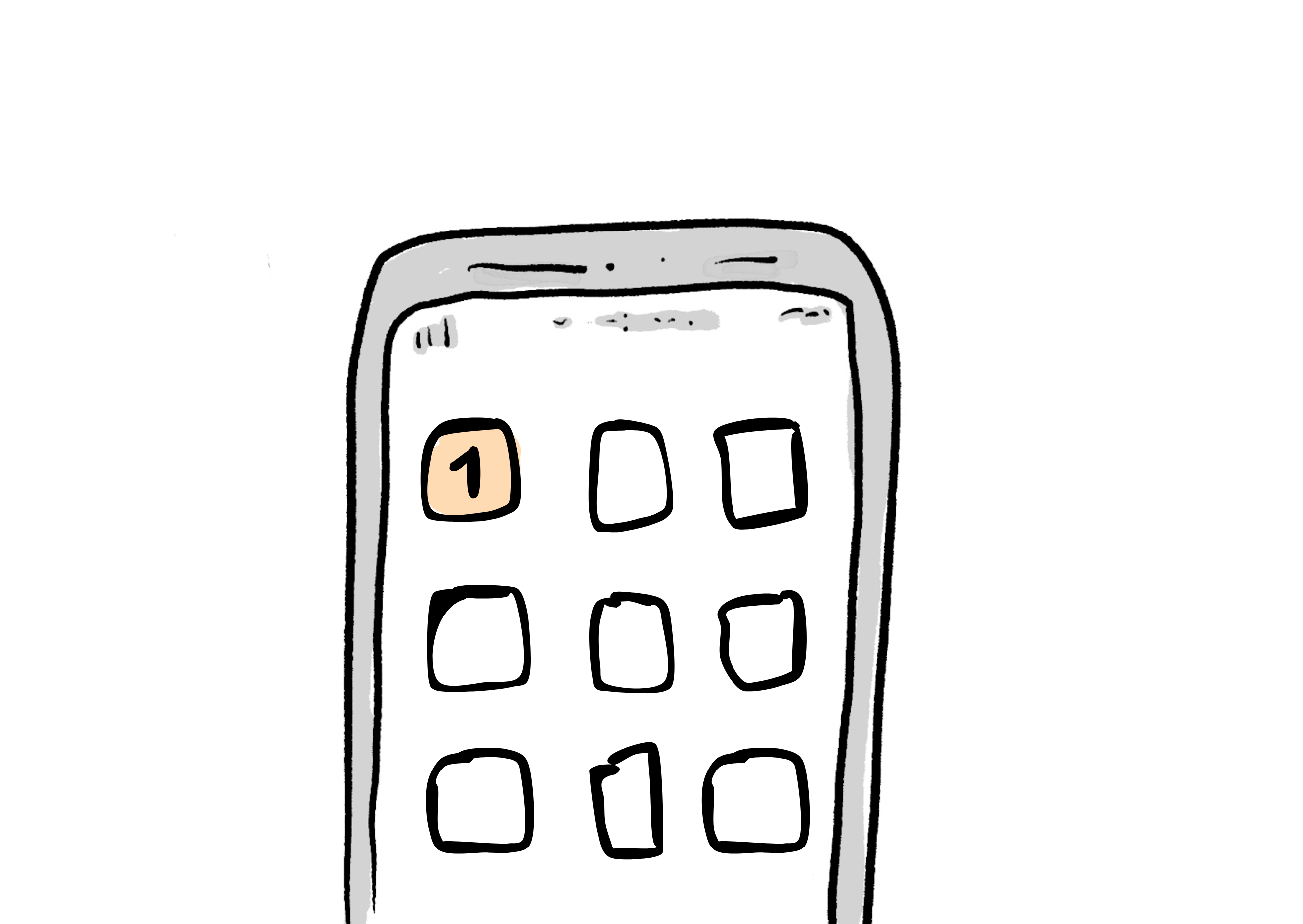 Thema der Einheit
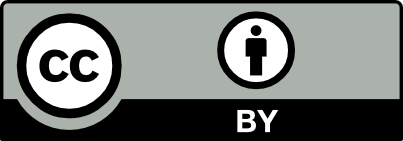 Diese Kacheldesignvorlage für Moodle von Pauline Zabransky steht unter einer CC BY 4.0 Lizenz
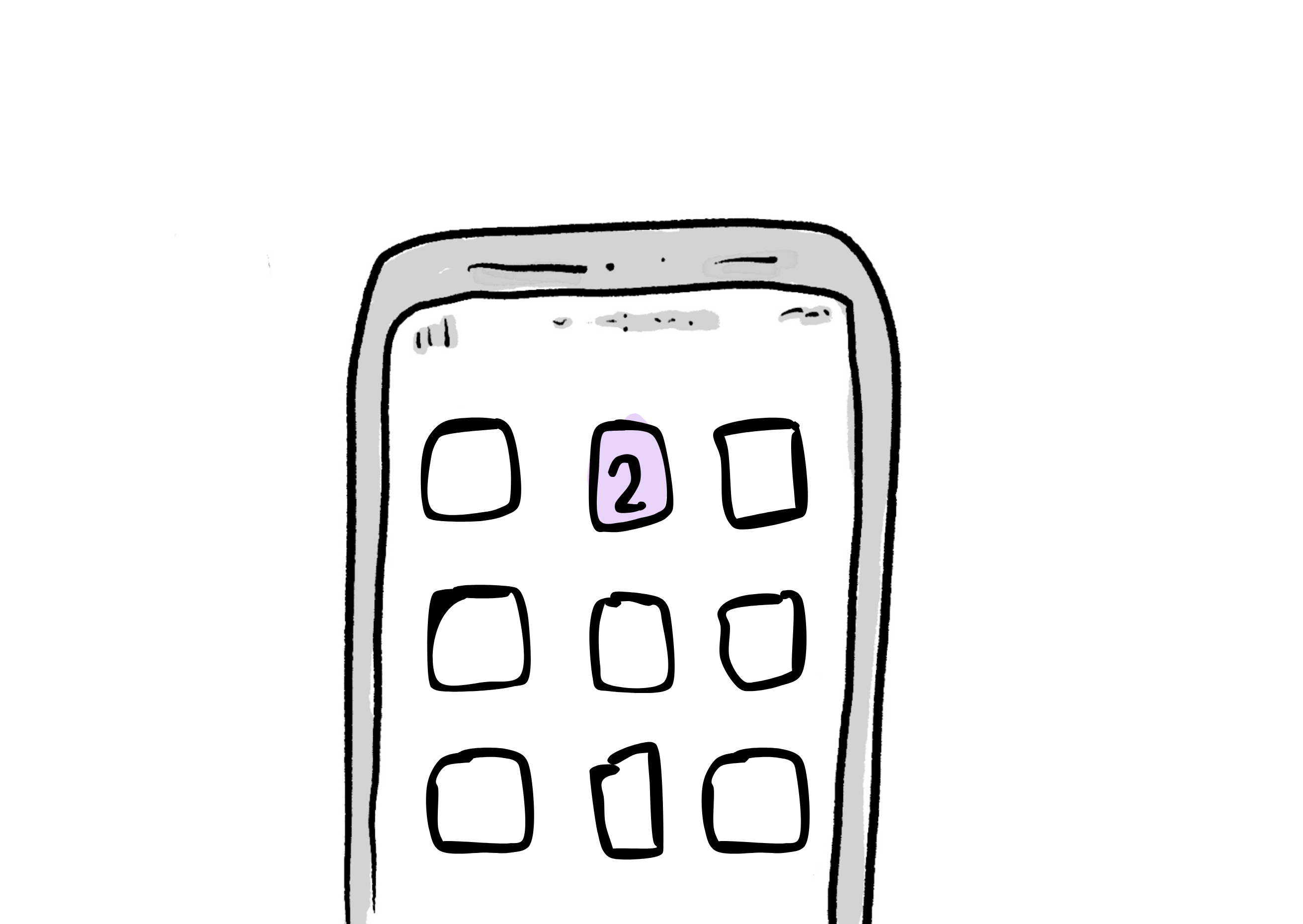 Thema der Einheit
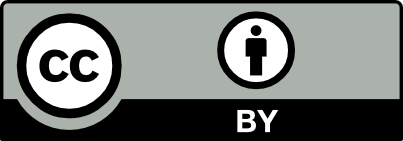 Diese Kacheldesignvorlage für Moodle von Pauline Zabransky steht unter einer CC BY 4.0 Lizenz
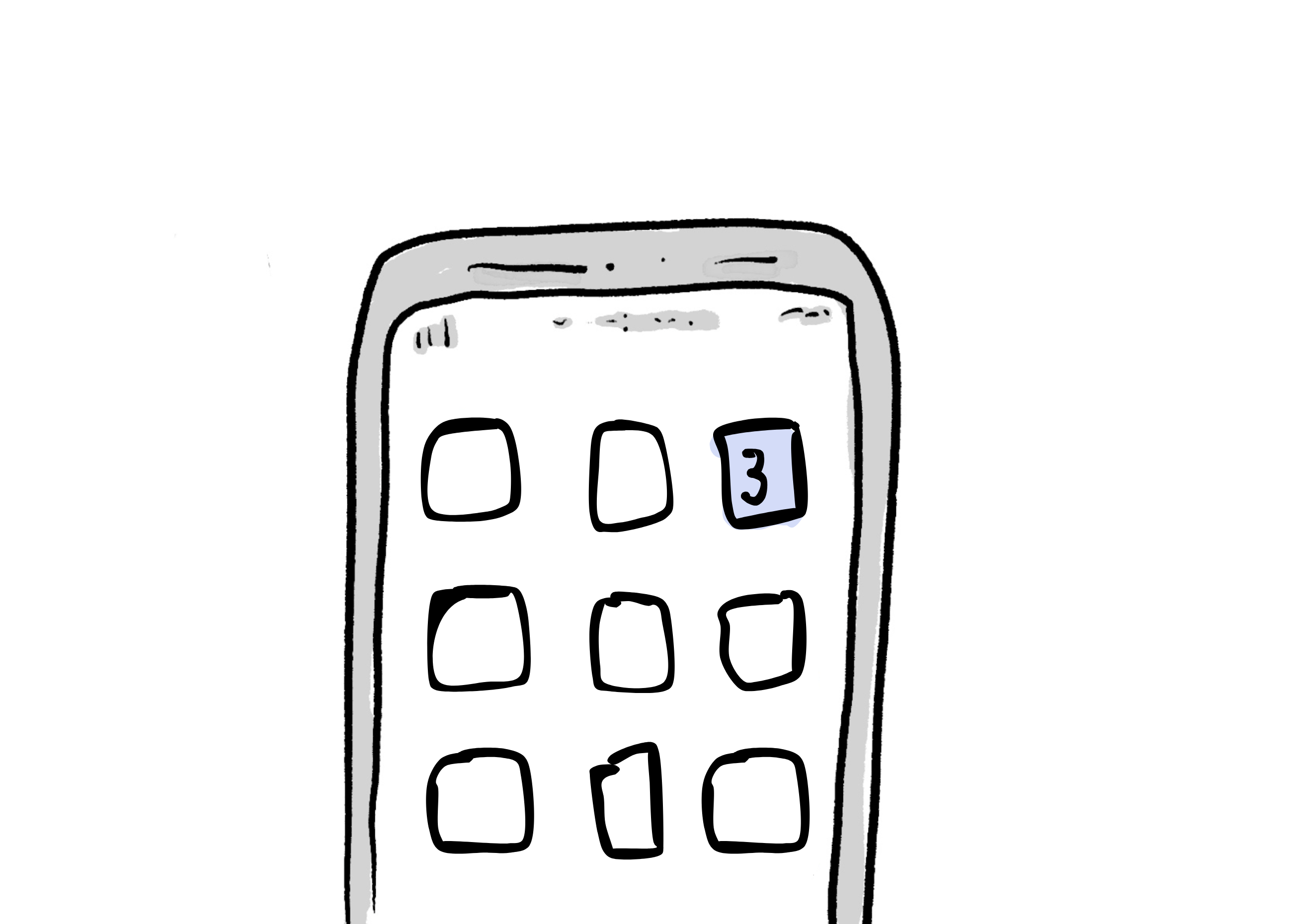 Thema der Einheit
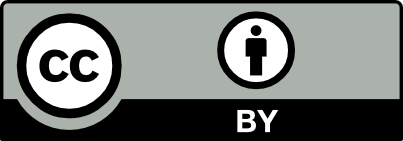 Diese Kacheldesignvorlage für Moodle von Pauline Zabransky steht unter einer CC BY 4.0 Lizenz
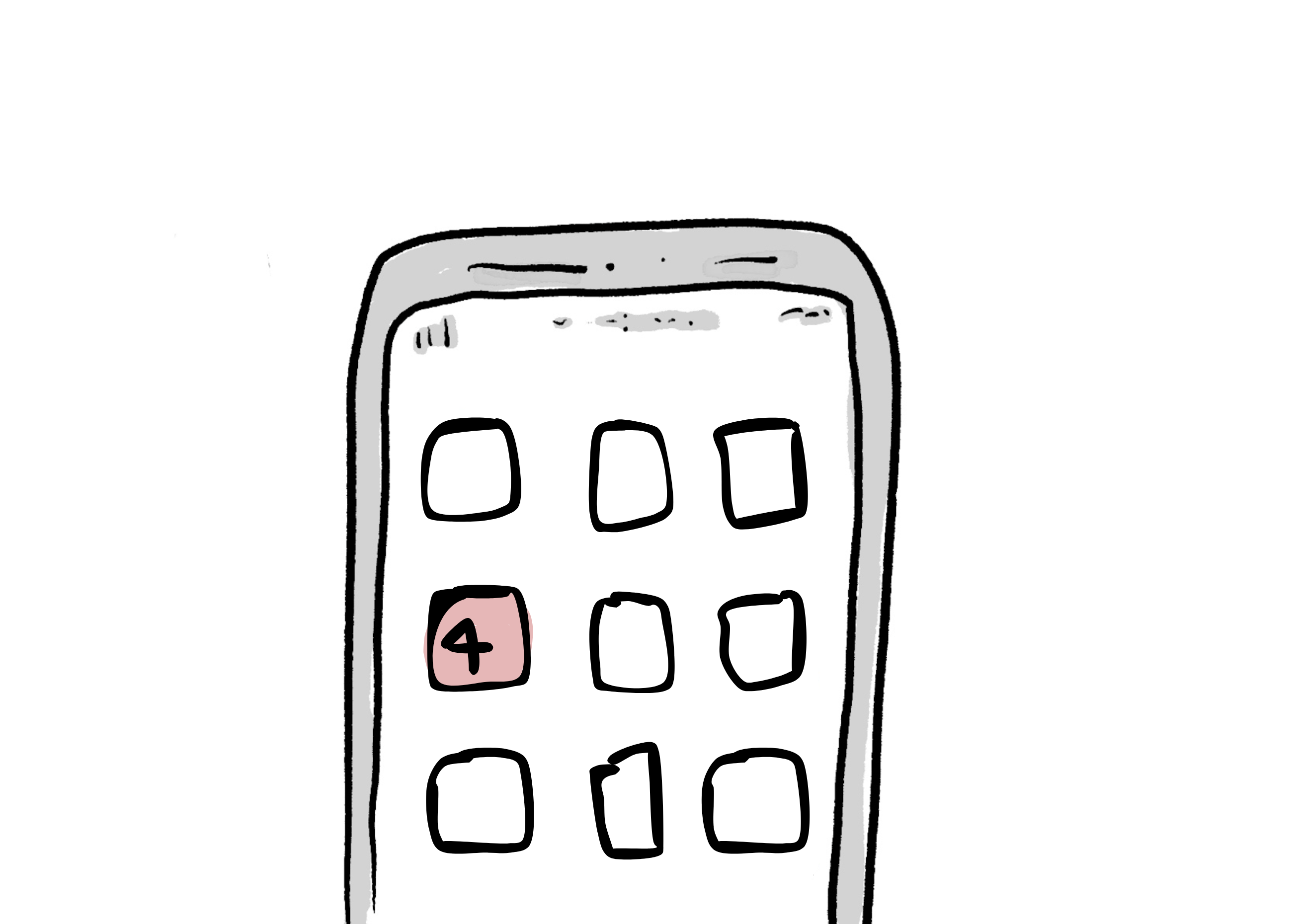 Thema der Einheit
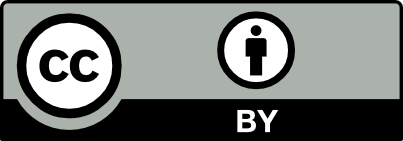 Diese Kacheldesignvorlage für Moodle von Pauline Zabransky steht unter einer CC BY 4.0 Lizenz
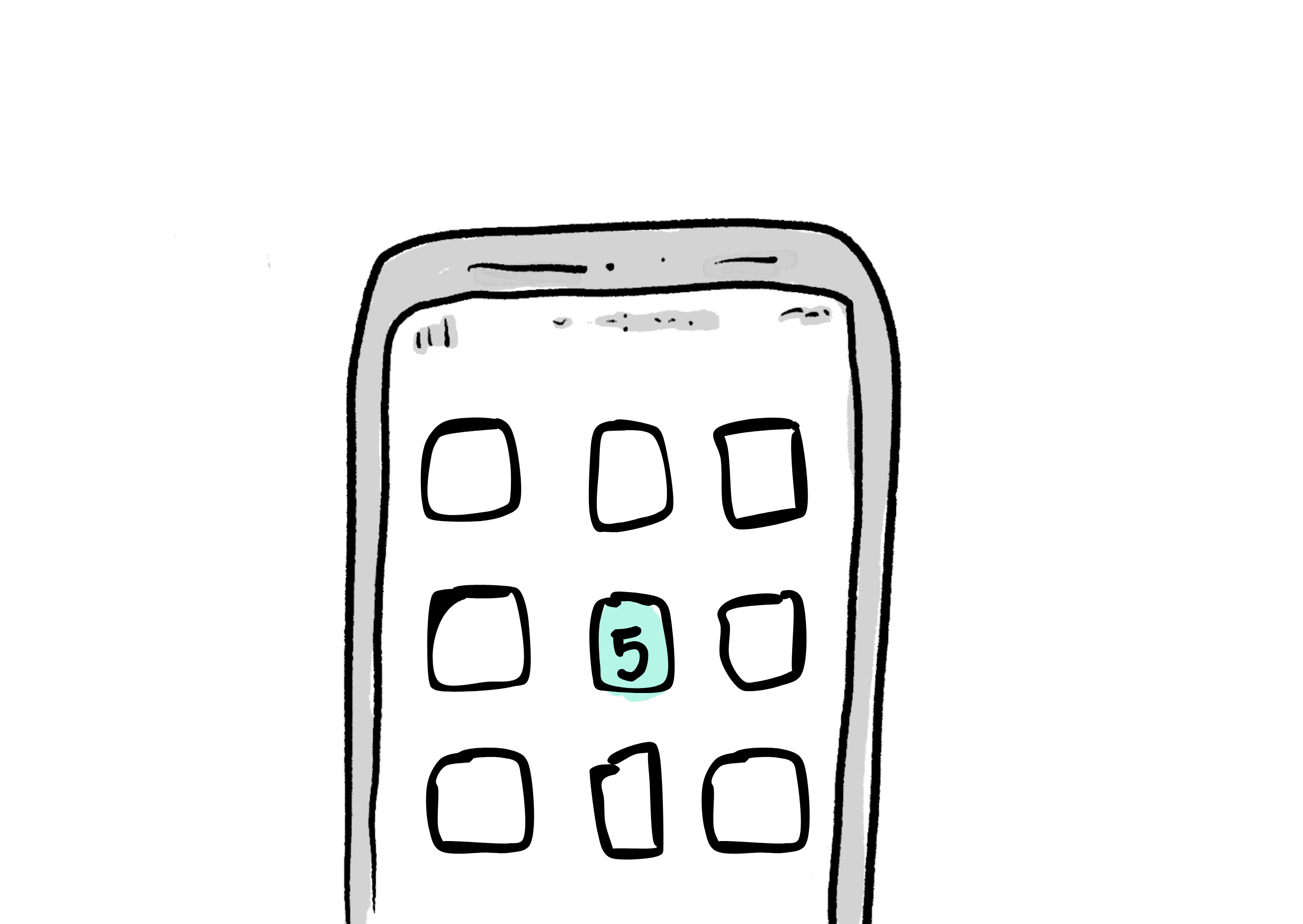 Thema der Einheit
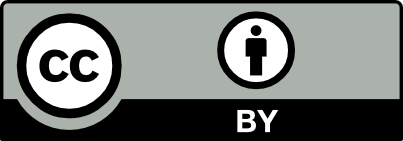 Diese Kacheldesignvorlage für Moodle von Pauline Zabransky steht unter einer CC BY 4.0 Lizenz
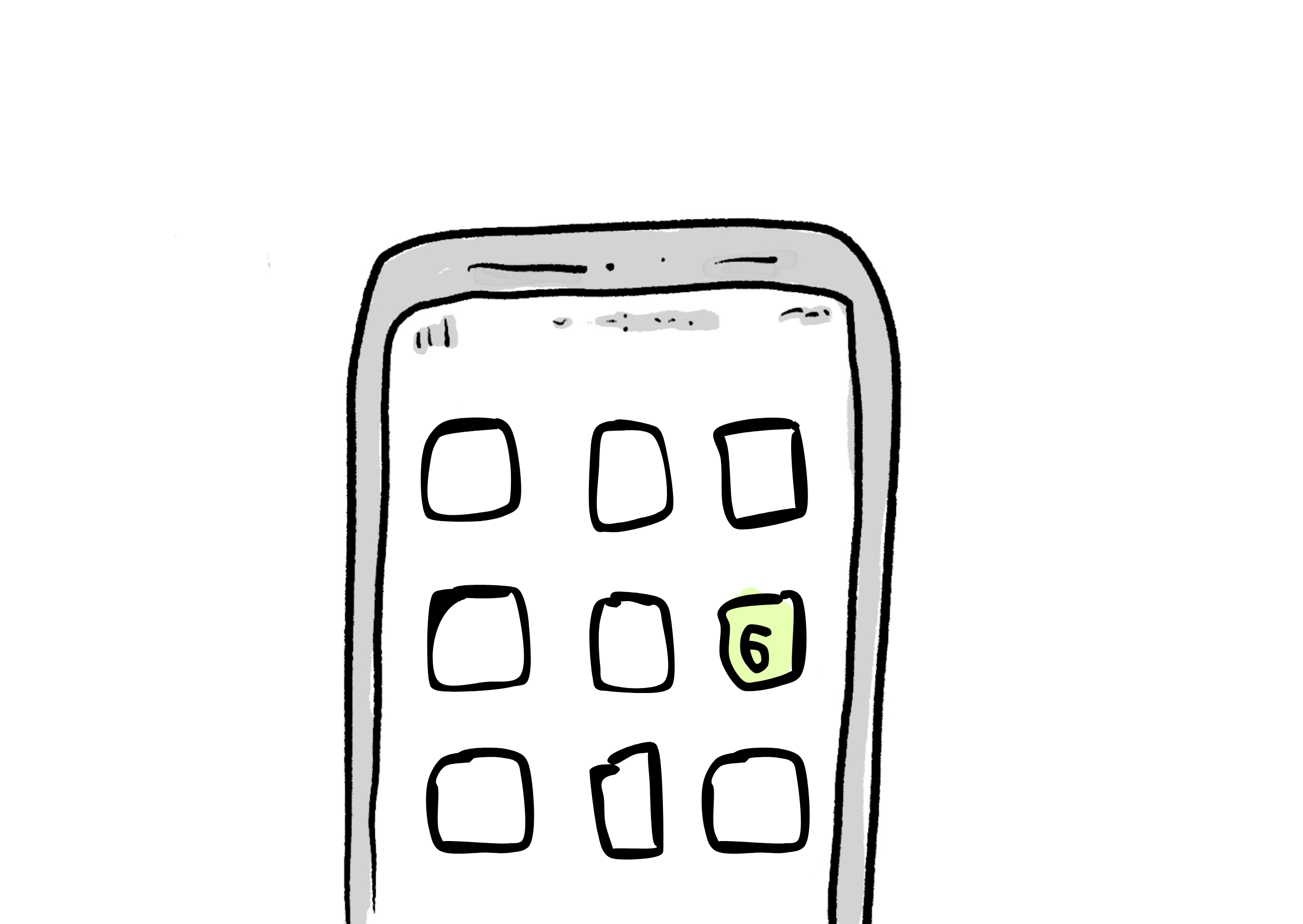 Thema der Einheit
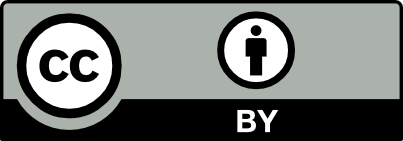 Diese Kacheldesignvorlage für Moodle von Pauline Zabransky steht unter einer CC BY 4.0 Lizenz
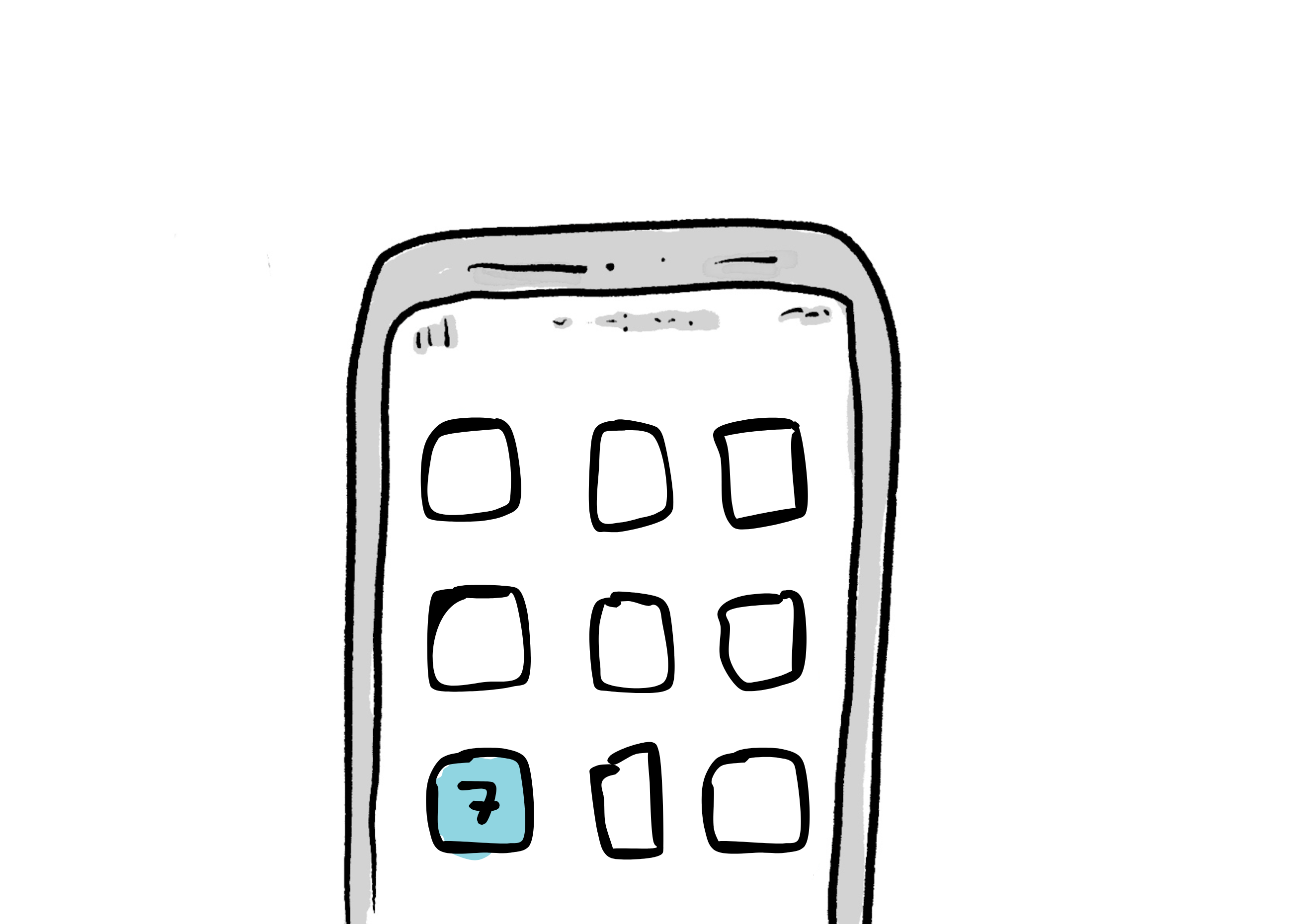 Thema der Einheit
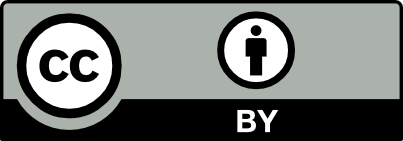 Diese Kacheldesignvorlage für Moodle von Pauline Zabransky steht unter einer CC BY 4.0 Lizenz
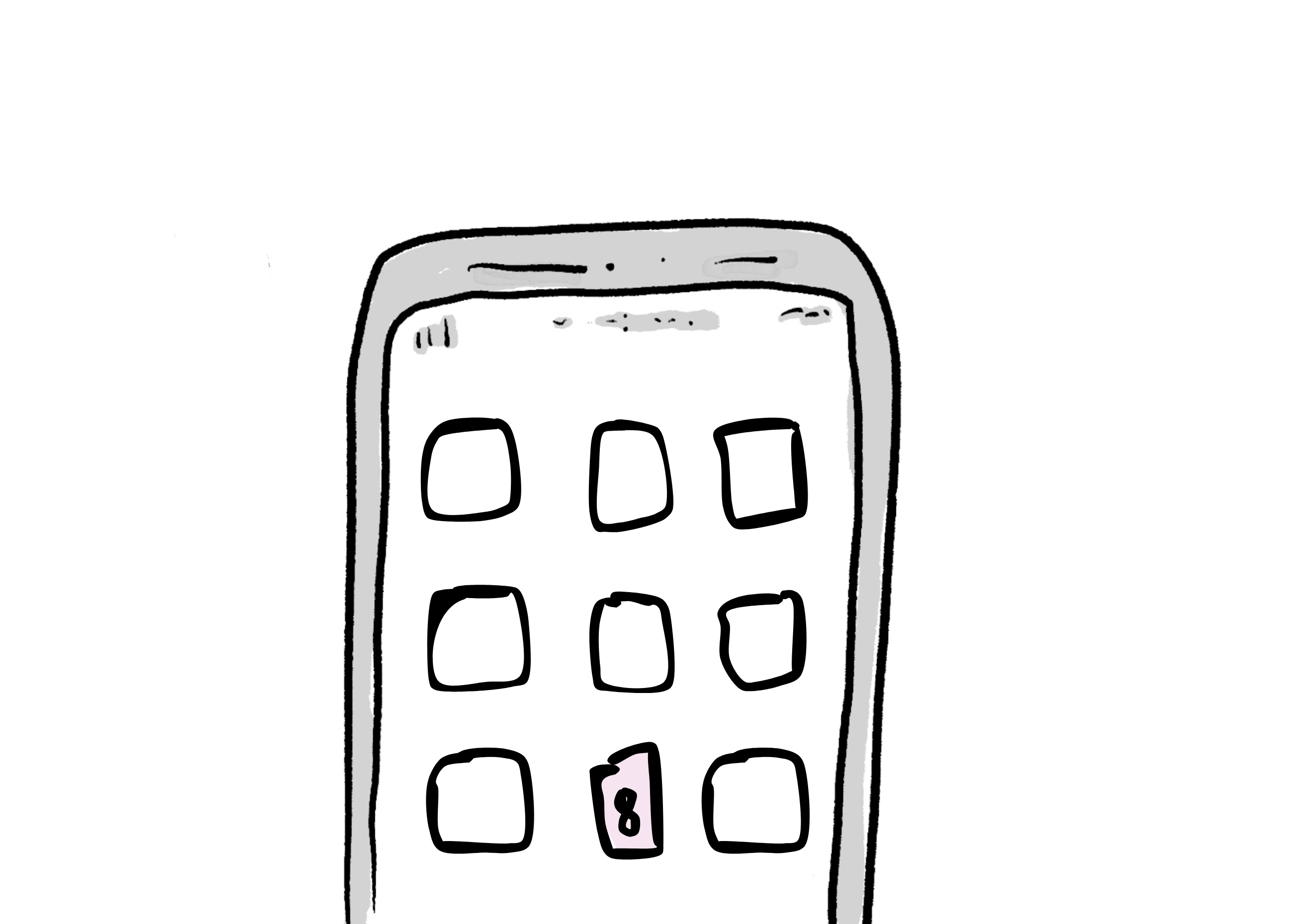 Thema der Einheit
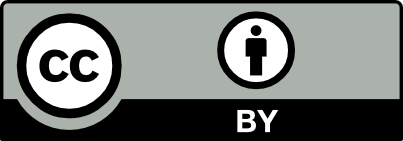 Diese Kacheldesignvorlage für Moodle von Pauline Zabransky steht unter einer CC BY 4.0 Lizenz
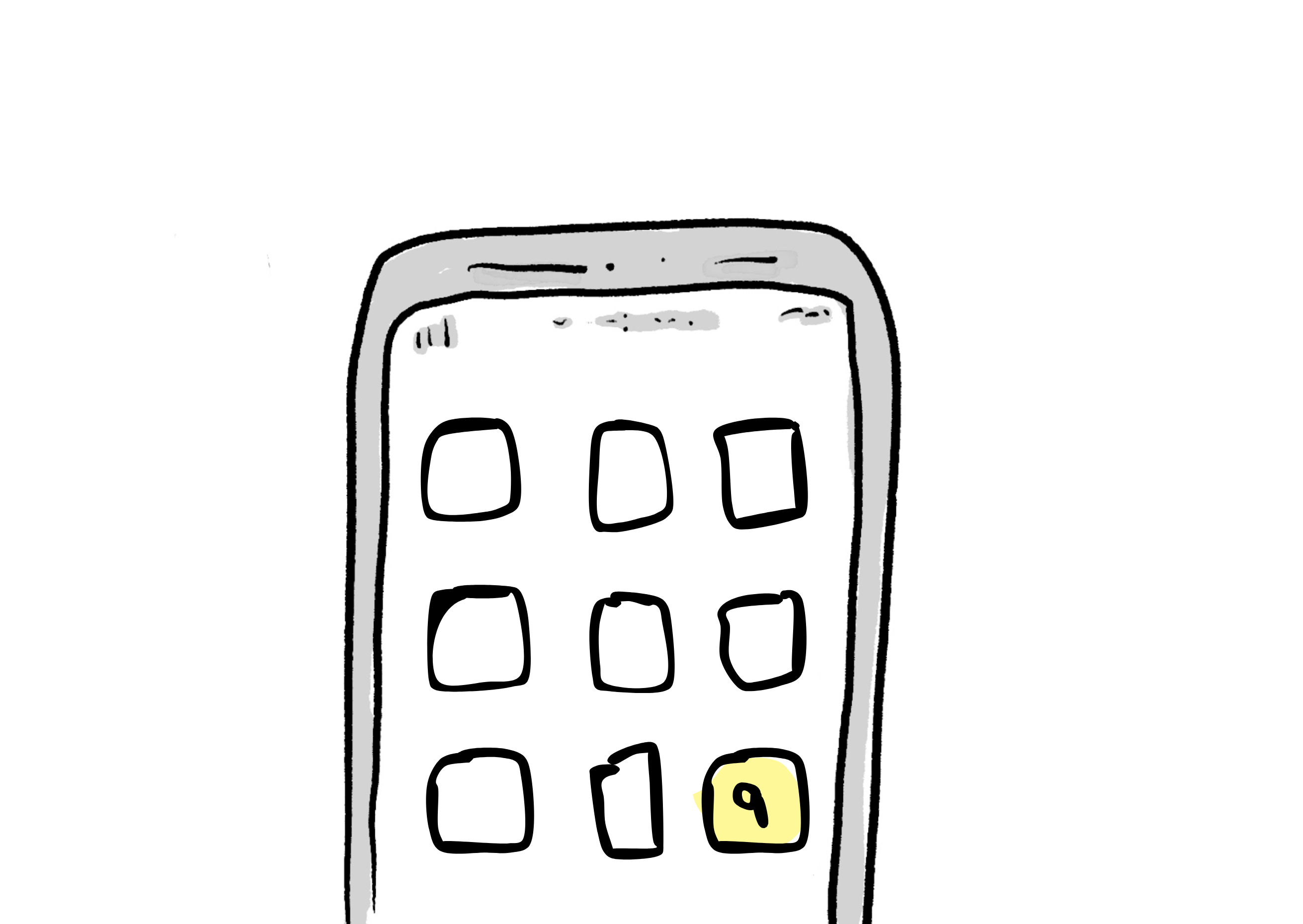 Thema der Einheit